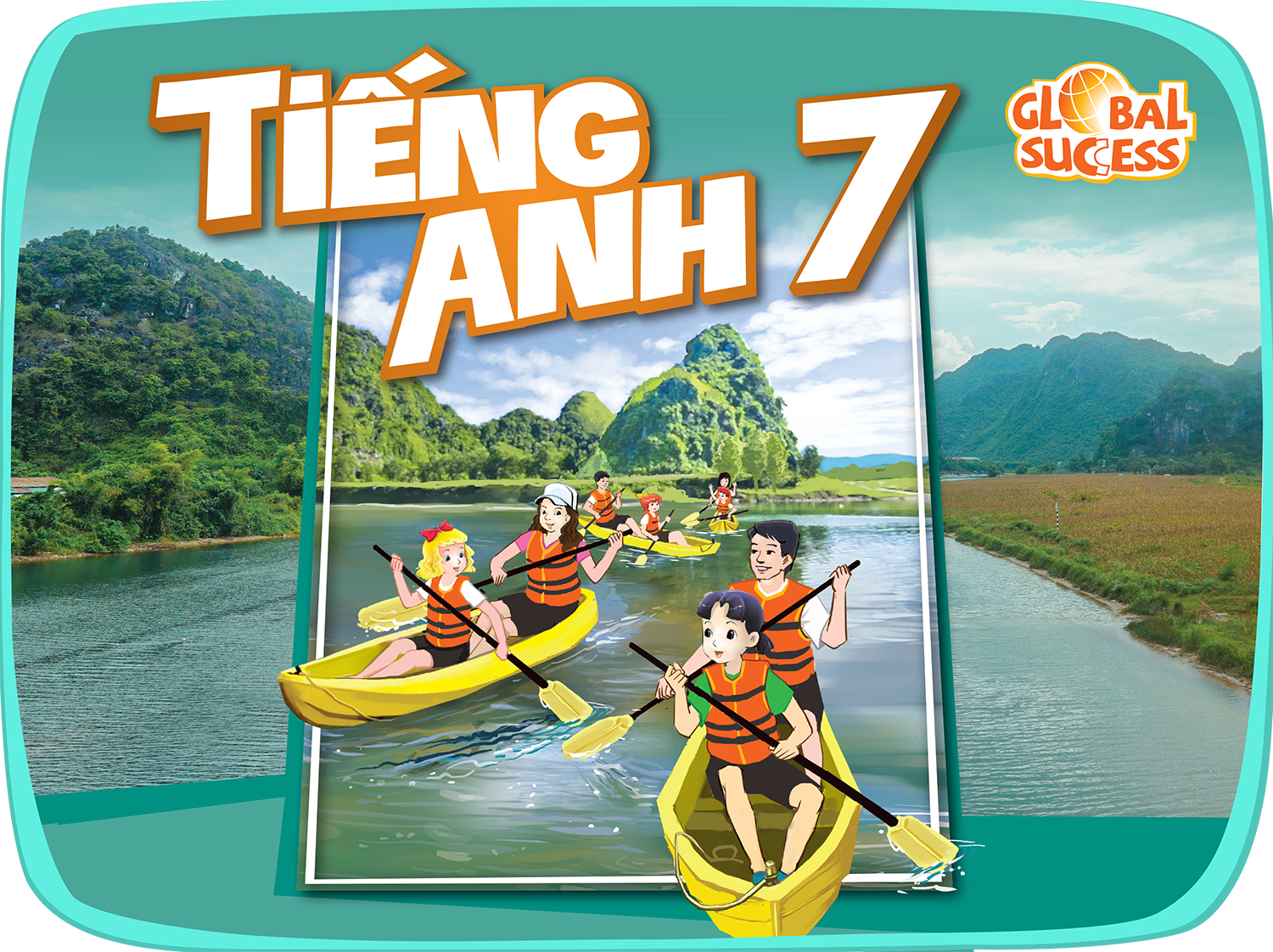 WARM-UP
Game: Who is faster?
[Speaker Notes: Teacher divides the class into 2 teams. Each team will send a leader to play the game on the board.
Teacher explains the instructions of the game: 
Each leader stands against the board.
Teacher shows/ writes the names of the festivals (exercise 5 – page 93).
Other members from each team describe the festivals and let the leader guess the names of the festivals.
The team with more correct answers is the winner.]
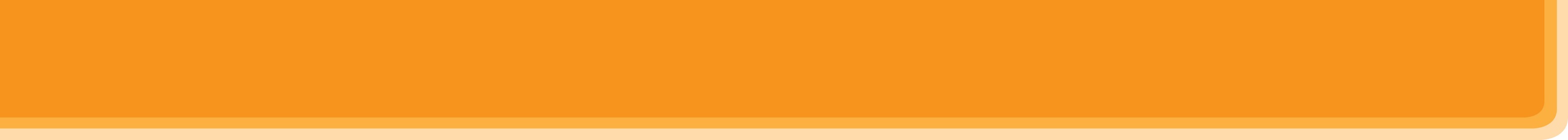 WARM-UP
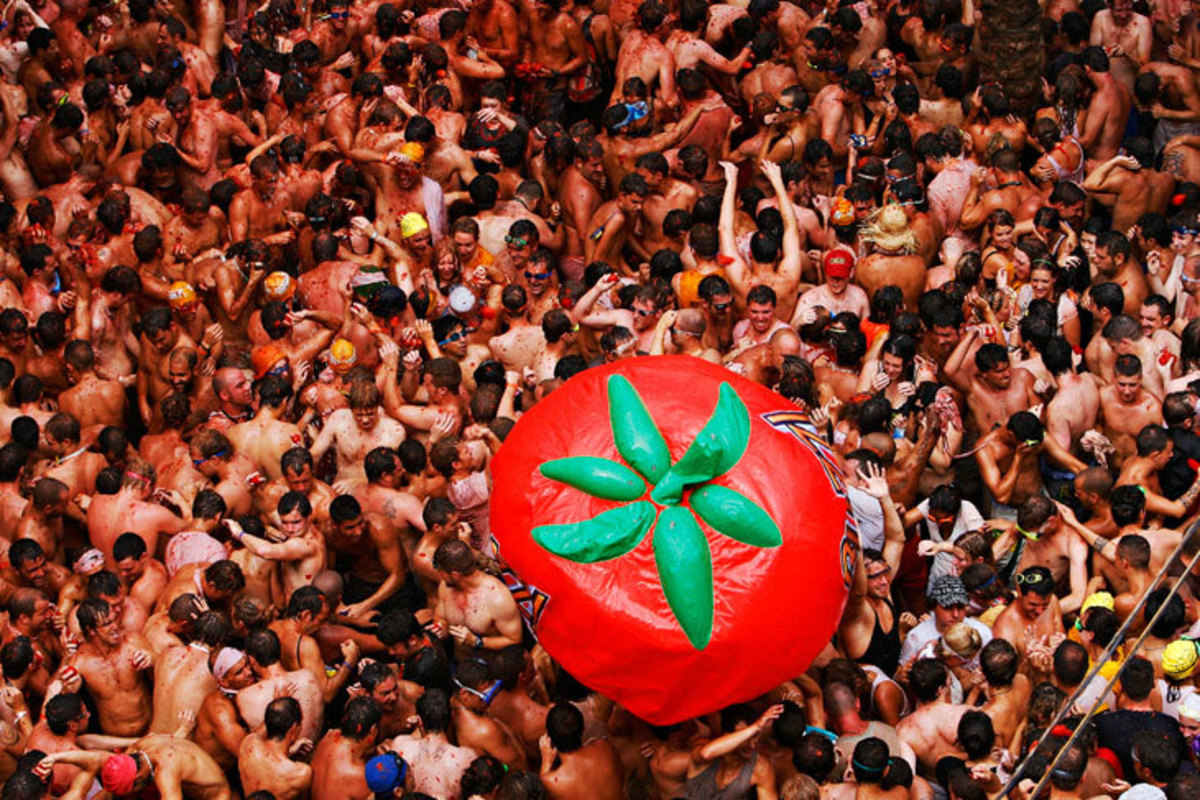 La Tomatina
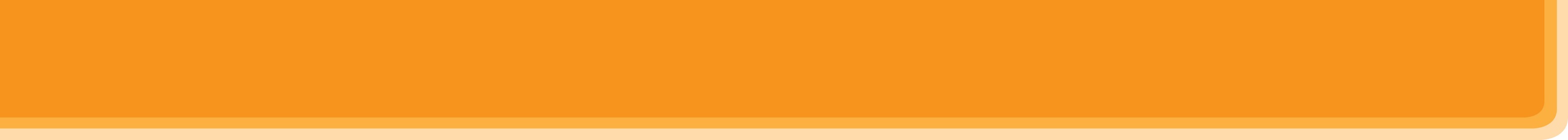 WARM-UP
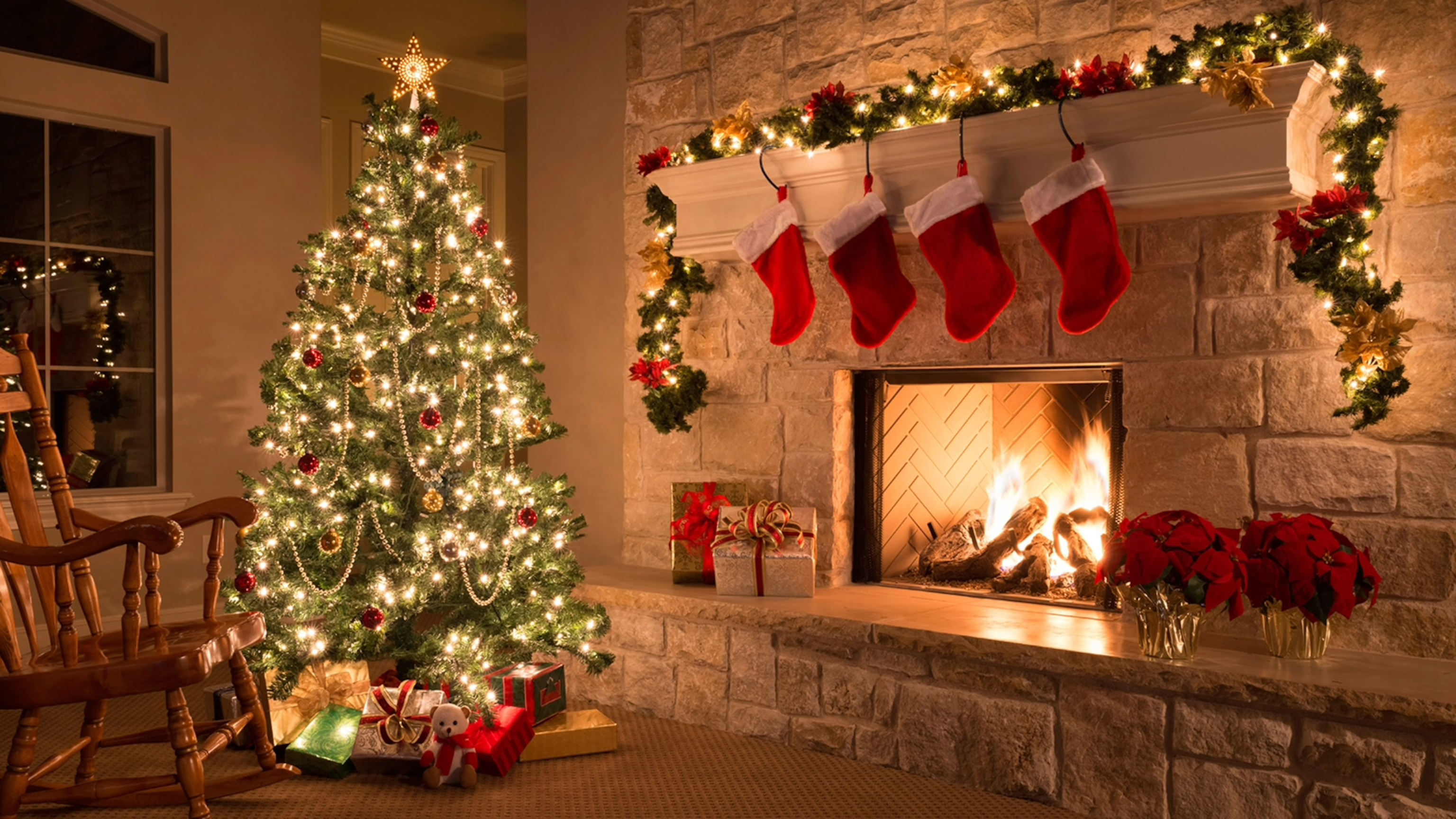 Christmas
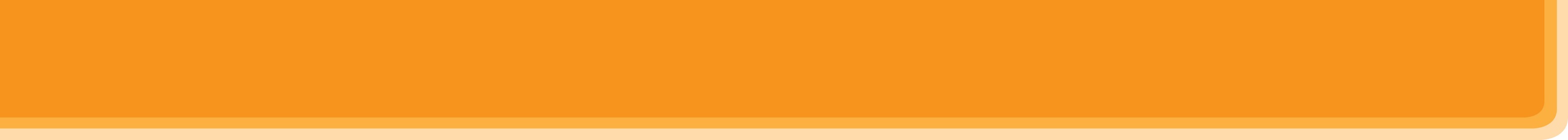 WARM-UP
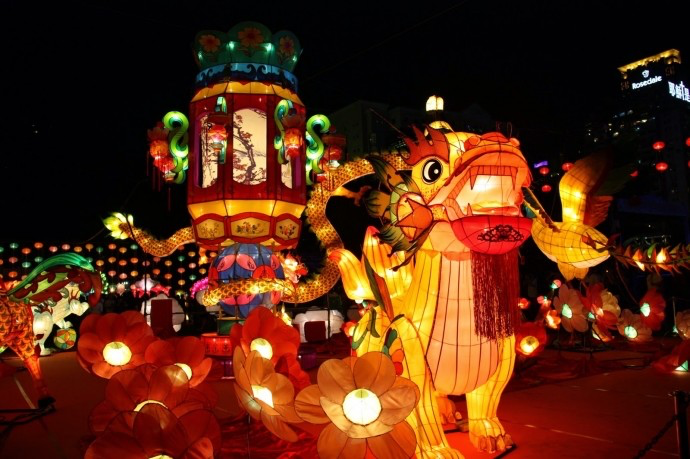 Mid-Autumn Festival
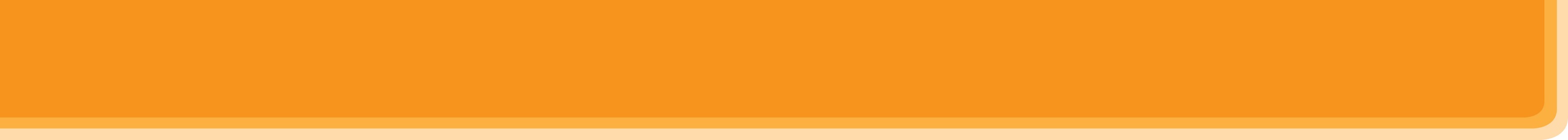 WARM-UP
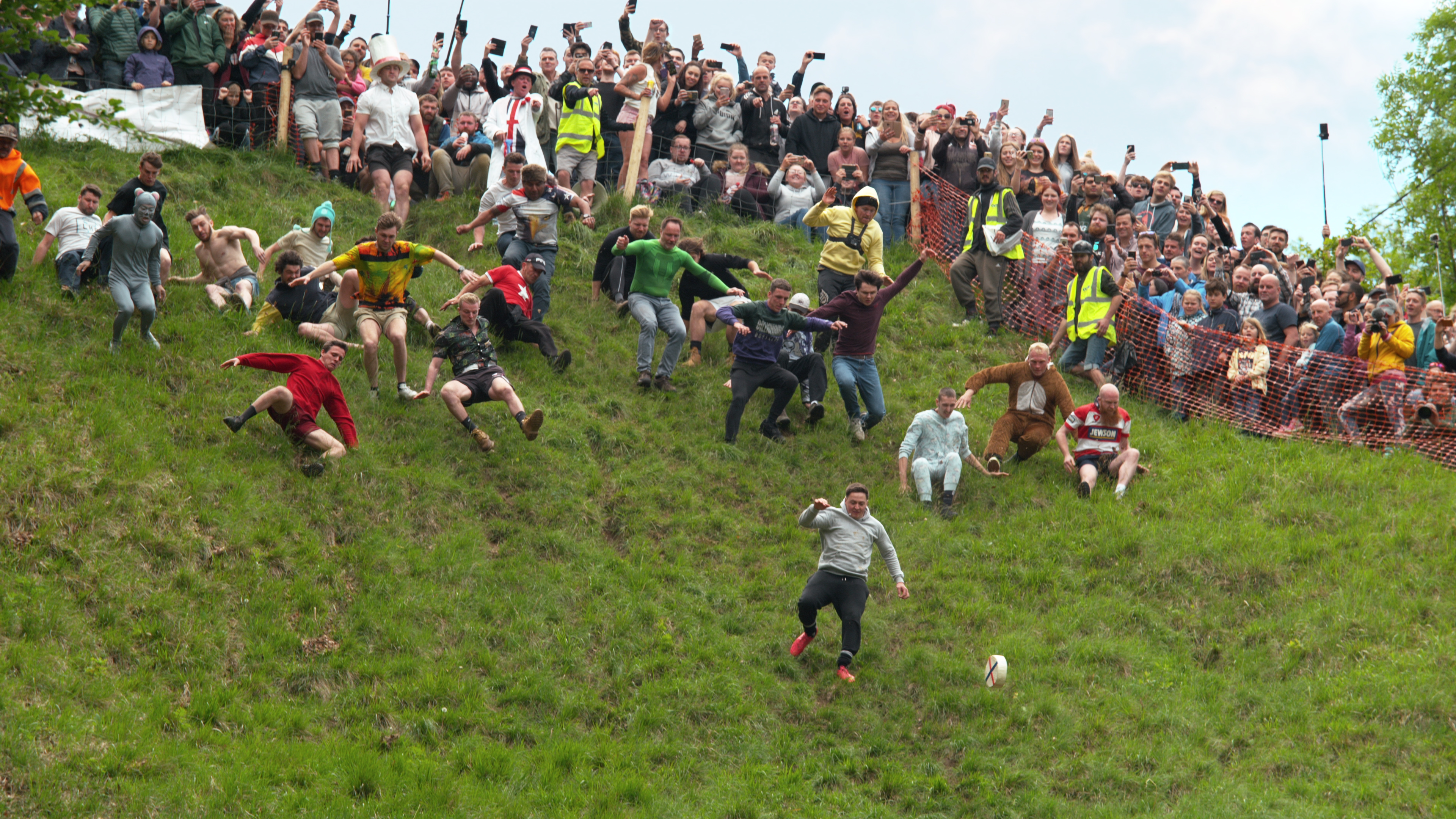 Cheese rolling
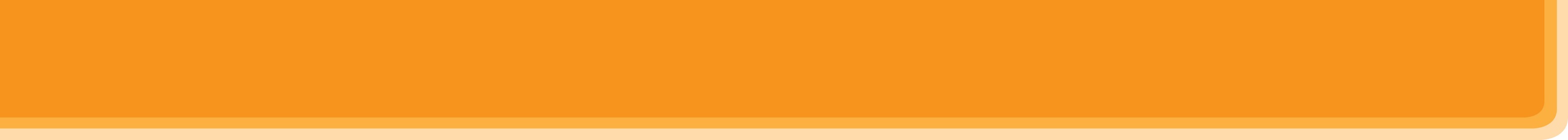 WARM-UP
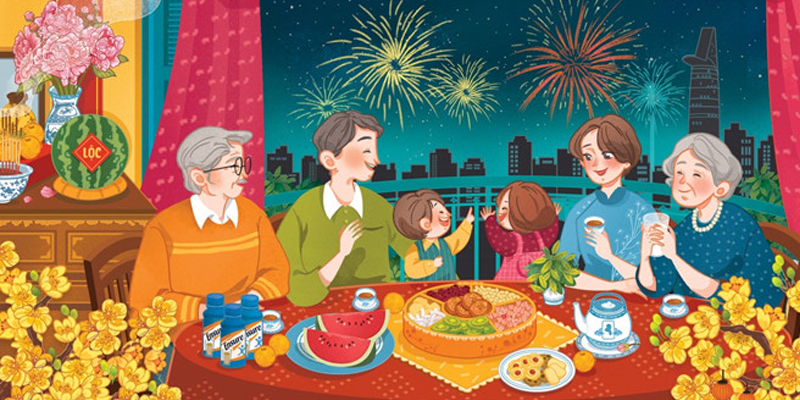 Tet
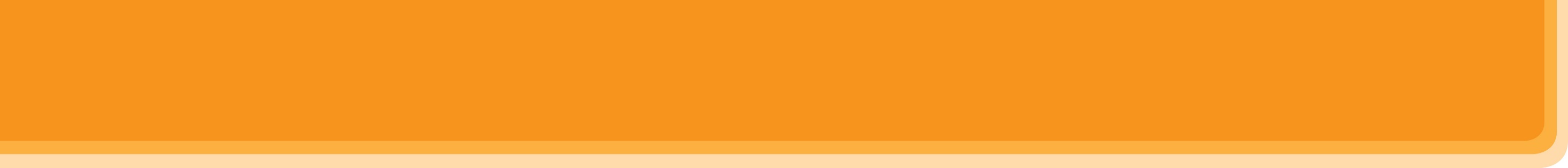 Period 70
Unit
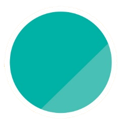 9
FESTIVALS AROUND THE WORLD
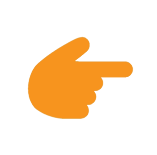 LESSON 2: A CLOSER LOOK 1
Unit
HOBBIES
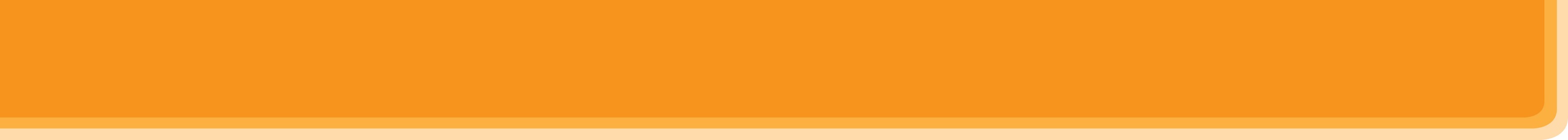 VOCABULARY
1
Write under each picture a festival name from the box.
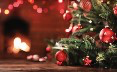 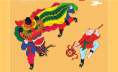 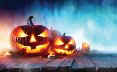 1. ___________
3. ___________
2. ___________
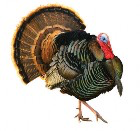 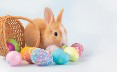 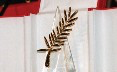 4. ___________
6. ___________
5. _________________
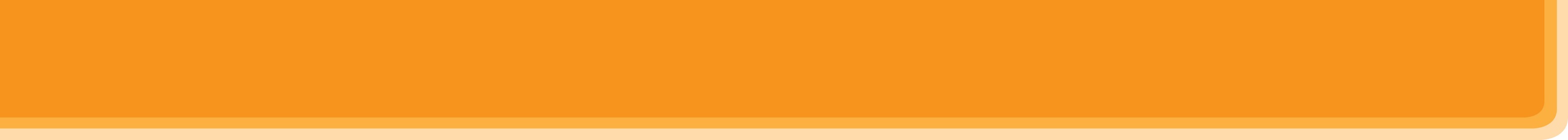 VOCABULARY
1
Write under each picture a festival name from the box.
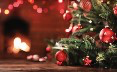 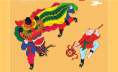 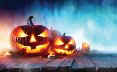 1. ___________
3. ___________
2. ___________
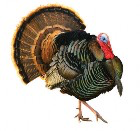 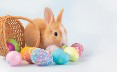 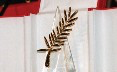 4. ___________
6. ___________
5. _________________
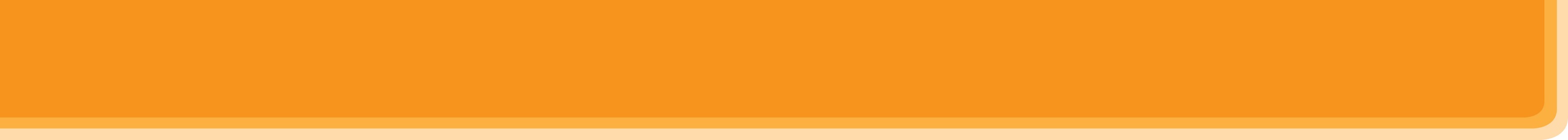 VOCABULARY
1
Write under each picture a festival name from the box.
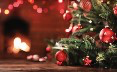 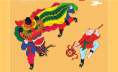 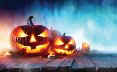 1. ___________
3. ___________
2. ___________
Mid-Autumn Festival
Christmas
Halloween
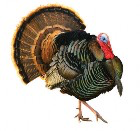 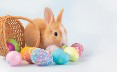 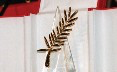 4. ___________
6. ___________
5. _________________
Thanksgiving
Cannes Film Festival
Easter
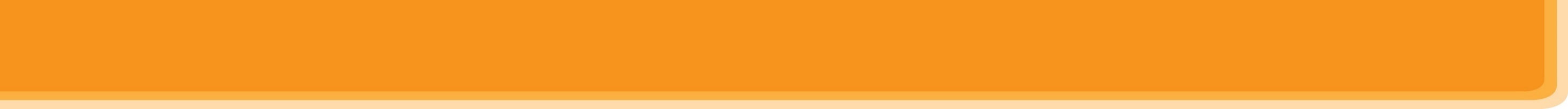 VOCABULARY
2
Complete the table below with the phrases from the box.
https://wordwall.net/vi/resource/87563072/complete-the-table-below-with-the-phrases-from-the-box
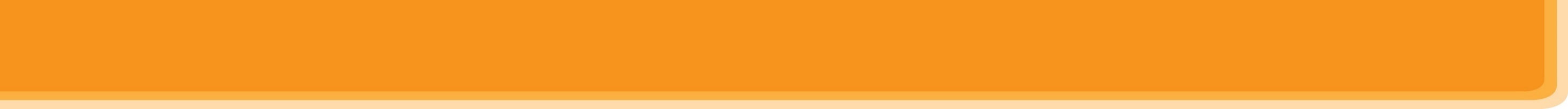 VOCABULARY
2
Complete the table below with the phrases from the box.
chocolate eggs
painting eggs
candy apples
carving pumpkins
performing a lion dance
moon cakes
turkey
having a feast
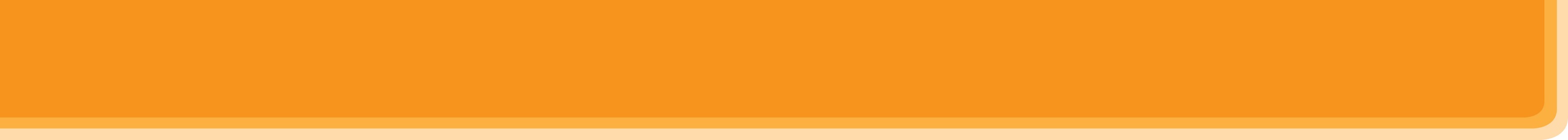 VOCABULARY
3
Fill in each blank with a word/phrase from the box.
At ______________, people give gifts to each other. 
My children love ______________ at Easter. 
How many ______________ do you need for the Halloween party? 
At the _________________, there are many interesting films. 
Performing lion dances is one of the activities at the _________________. 
Bill’s mum is cooking a ______________ for Thanksgiving.
Christmas
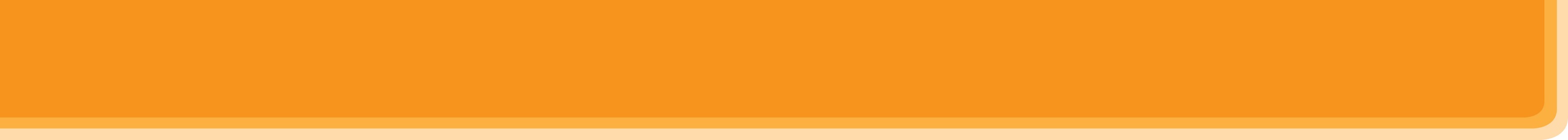 VOCABULARY
3
Fill in each blank with a word/phrase from the box.
At ______________, people give gifts to each other. 
My children love ______________ at Easter. 
How many ______________ do you need for the Halloween party? 
At the _________________, there are many interesting films. 
Performing lion dances is one of the activities at the _________________. 
Bill’s mum is cooking a ______________ for Thanksgiving.
Christmas
painting eggs
candy apples
Cannes Film Festival
Mid-Autumn Festival
turkey
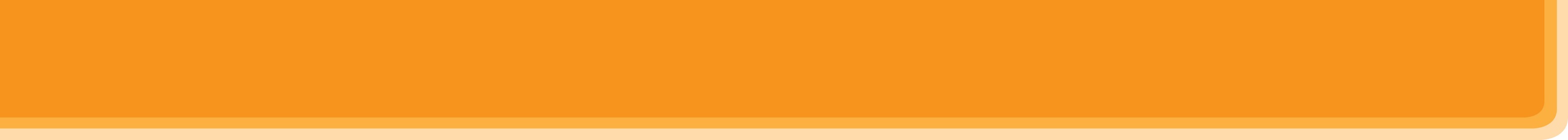 PRONUNCIATION
Stress in two-syllable words
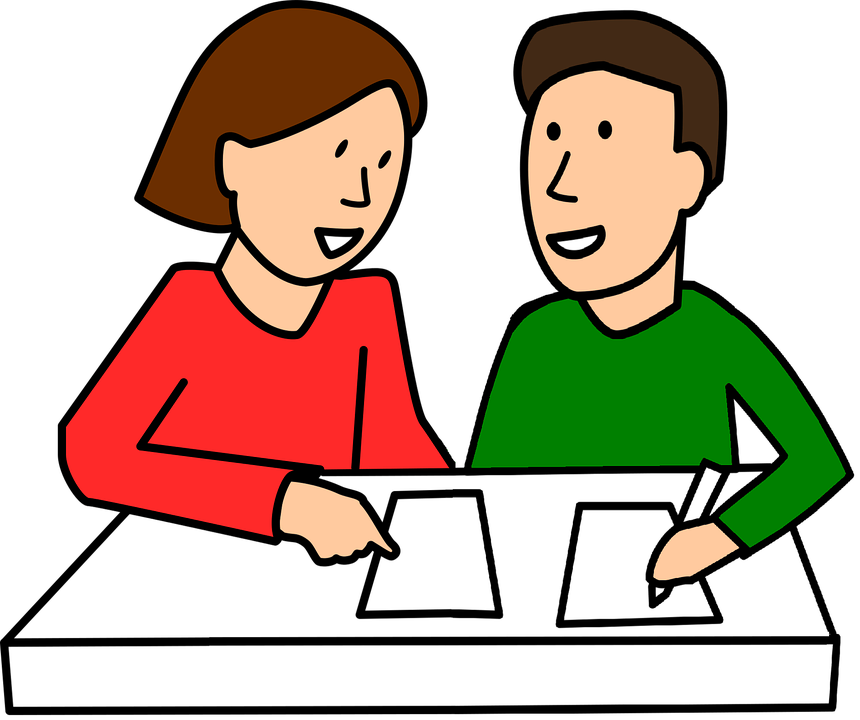 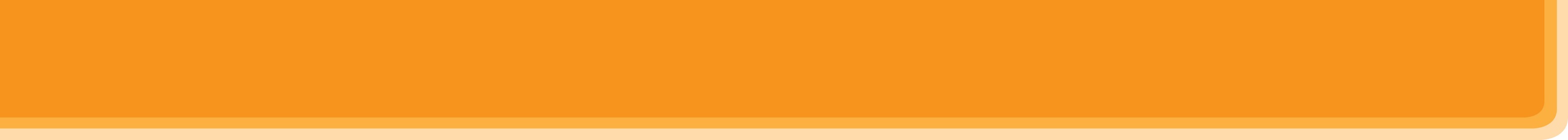 PRONUNCIATION
4
Listen and repeat. Then underline the stressed syllable in each word.
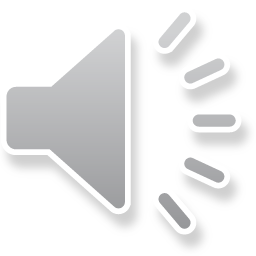 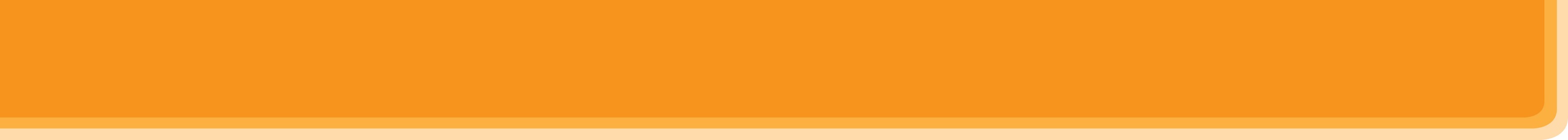 PRONUNCIATION
4
Listen and repeat. Then underline the stressed syllable in each word.
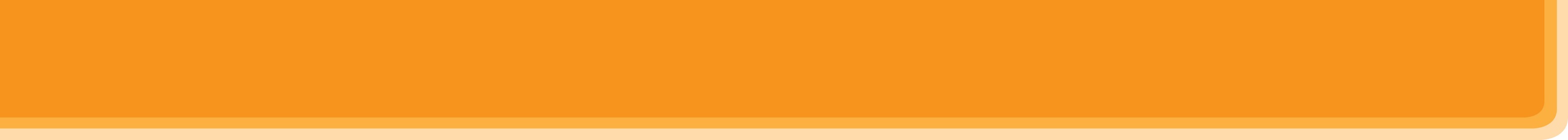 PRONUNCIATION
5
Listen and repeat the sentences. Underline the stressed syllables in the bold words.
We’re going to attend an Easter party at Nick’s house. 
The dancers will perform traditional dances at the festival. 
At Christmas, people usually buy presents for their family. 
Did you go to the Da Lat Flower Festival with your parents? 
My aunt is clever and patient.
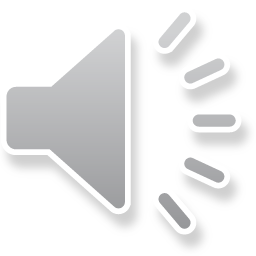 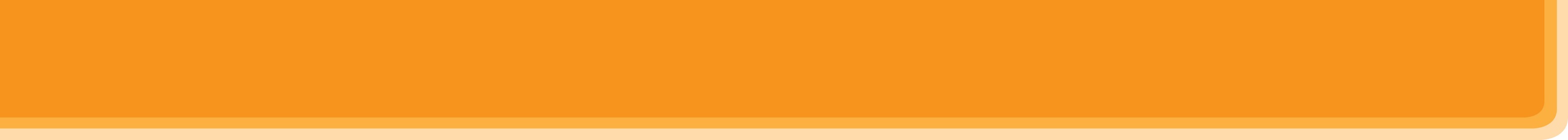 PRONUNCIATION
5
Listen and repeat the sentences. Underline the stressed syllables in the bold words.
We’re going to attend an Easter party at Nick’s house. 
The dancers will perform traditional dances at the festival. 
At Christmas, people usually buy presents for their family. 
Did you go to the Da Lat Flower Festival with your parents? 
My aunt is clever and patient.
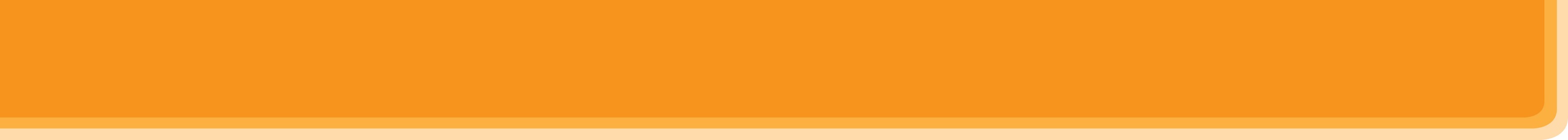 PRODUCTION
Game: Up and down
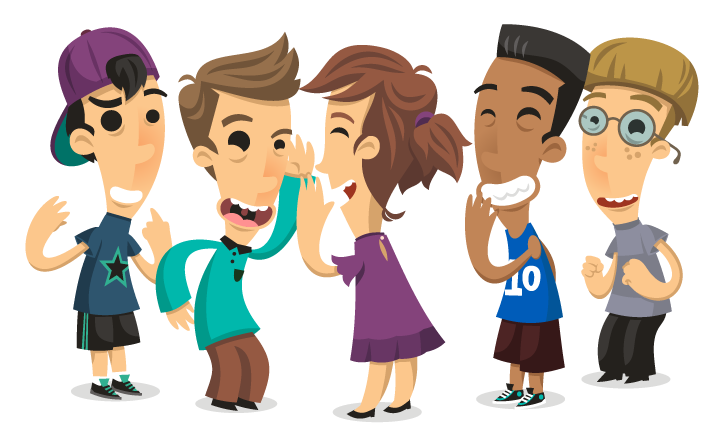 Aims of the stage:
To test students' quick reaction.
[Speaker Notes: Teacher says 1-15 words containing two-syllable words. Students stand up for the ones with first main stress pattern, sit down for the second main stress pattern.]
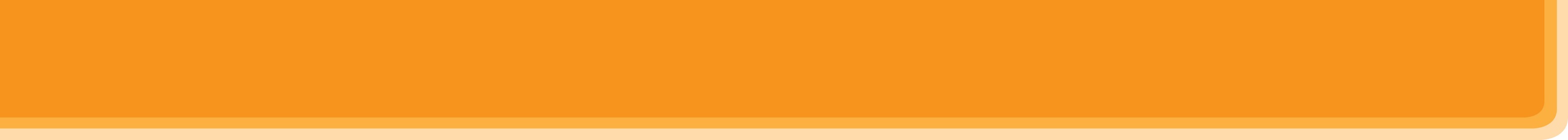 CONSOLIDATION
1
WRAP-UP
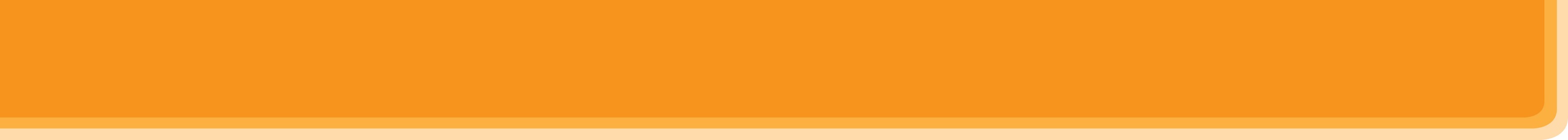 CONSOLIDATION
2
HOMEWORK
Learn new words
Redo all the exercises in the text book
Do exercises in workbook
Prepare the new lesson: Unit 9 A closer look 2